Mikropożyczka na rozpoczęcie działalności gospodarczejPożyczka dla MŚPPożyczka na Rozwój TurystykiUrząd MiastaRadomyśl Wielki06.10.2022 r.woj. podkarpackie
Czym są pożyczki unijne?
Dlaczego warto?
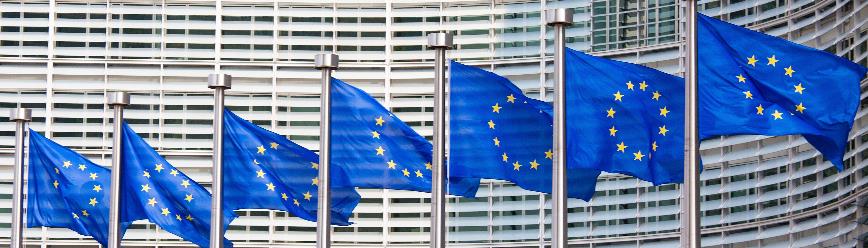 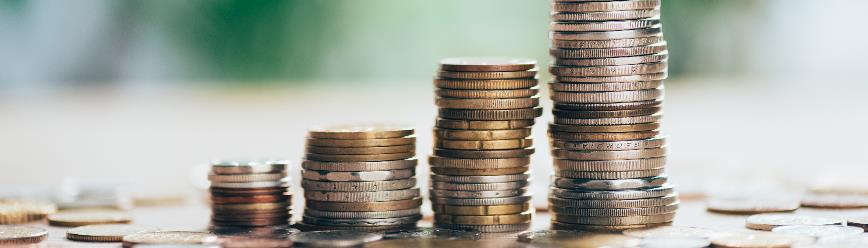 Pożyczki unijne udzielane na warunkach preferencyjnych są wsparciem zwrotnymdla prowadzących działalność gospodarczą
Pożyczki unijne, stanowią alternatywę dla dotacji oraz uzupełniają ofertę banków komercyjnych
Dostępność na rynku przez różne Instytucje Finansujące
Niskie i stałe oprocentowanie
Uzupełnienie oferty proponowanej przez banki komercyjne
Doradztwo w przygotowaniu biznesplanui formalności
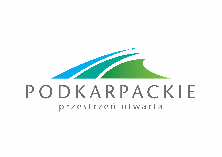 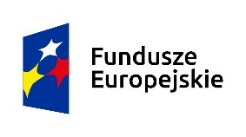 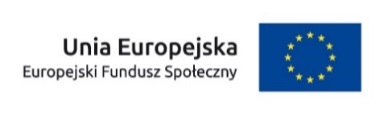 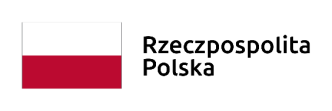 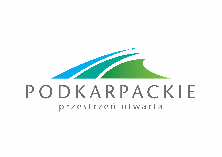 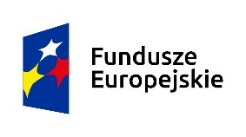 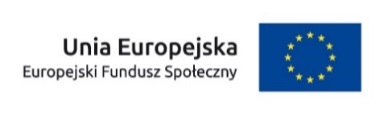 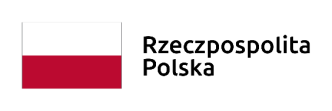 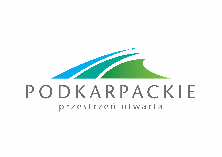 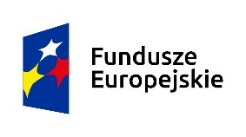 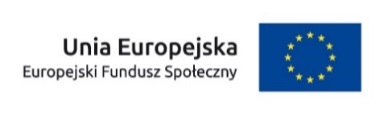 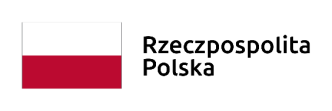 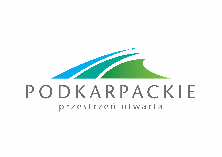 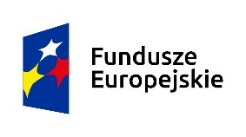 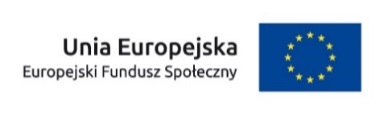 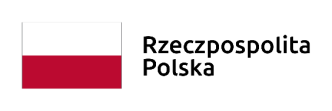 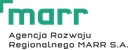 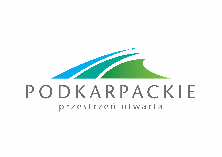 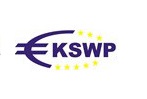 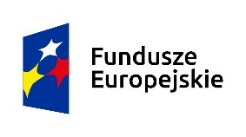 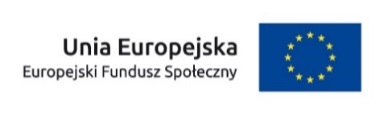 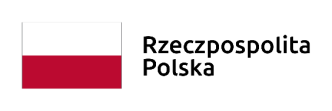 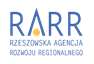 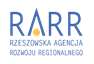 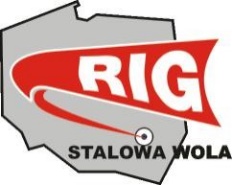 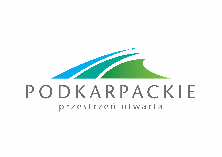 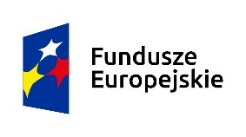 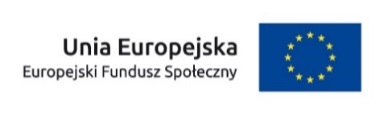 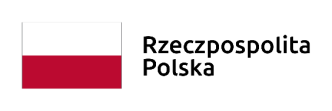 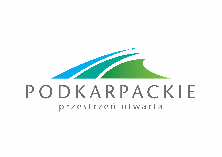 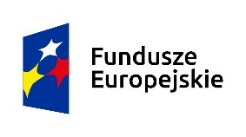 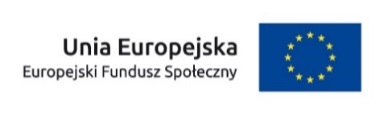 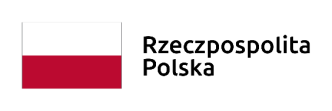 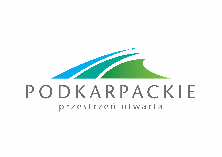 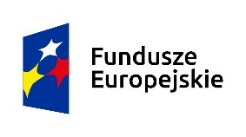 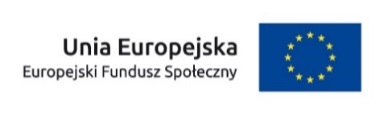 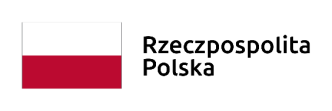 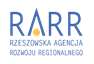 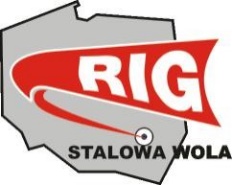 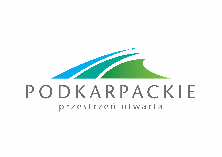 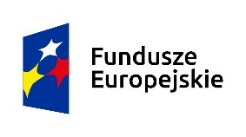 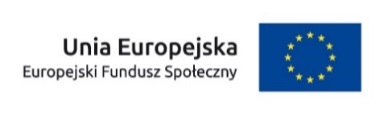 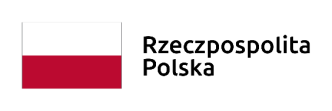 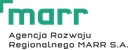 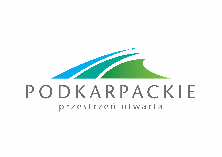 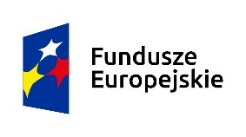 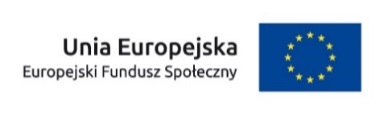 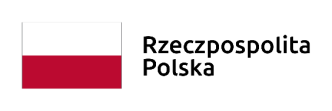 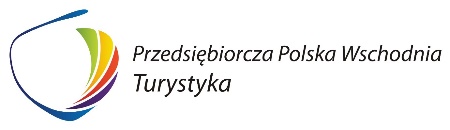 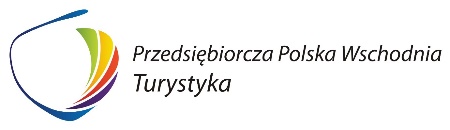 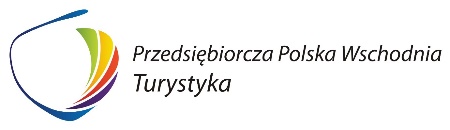 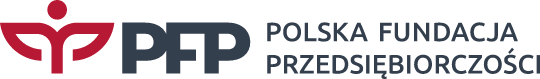 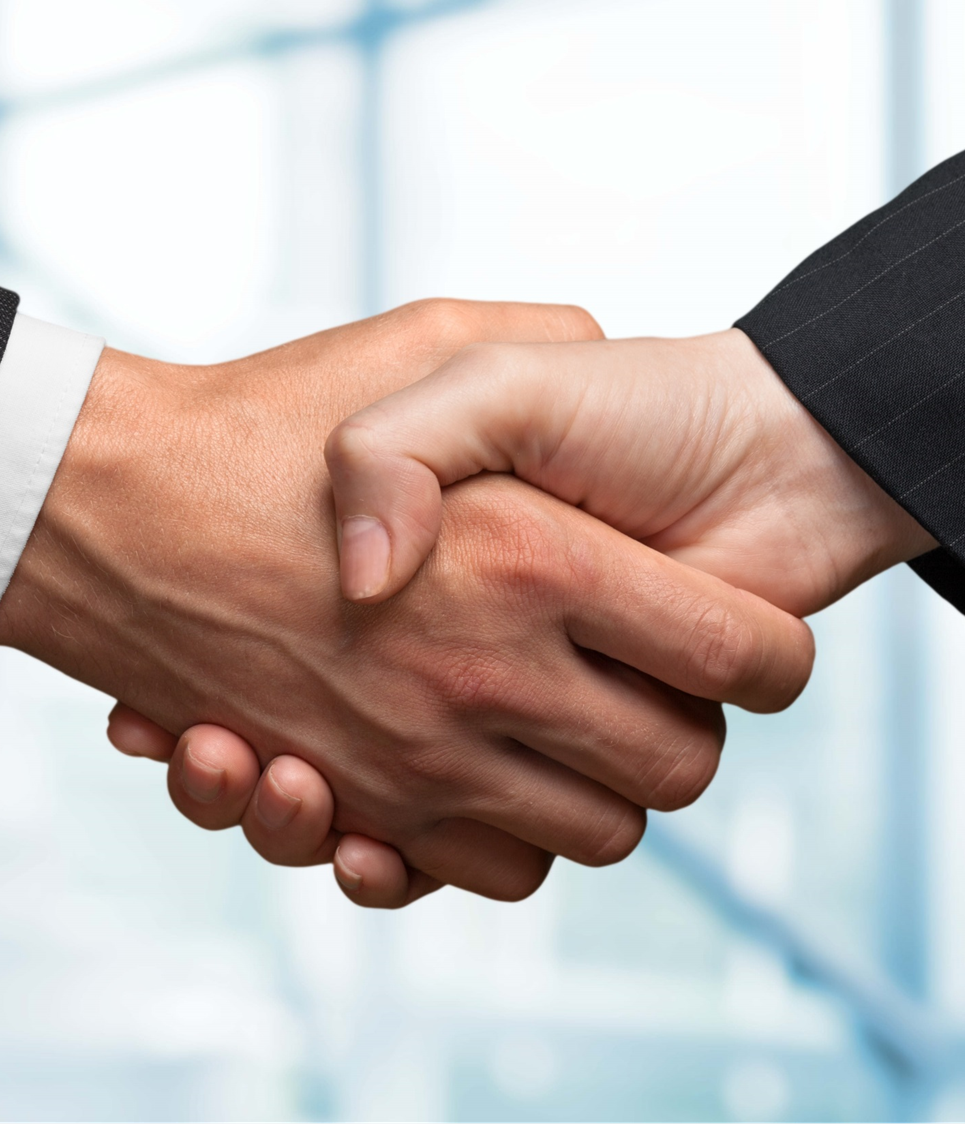 Dziękuję za uwagę       Andrzej Hlawacik     Specjalista        Departament Instrumentów Finansowych     tel. 572 775 102     e-mail: Andrzej.Hlawacik@bgk.plBank Gospodarstwa Krajowegoul.  Rejtana 20B,  35 – 100 Rzeszów
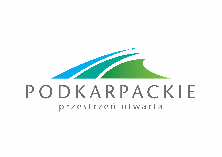 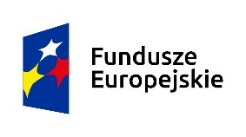 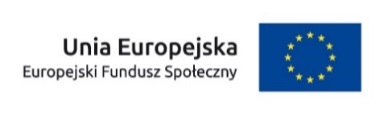 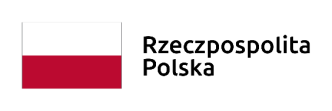